Prediction of current evolution in W7-X Plasmas Coffee TalkL. van Ham, July 12th, 2023
7/12/2023
1
Lucas van Ham |
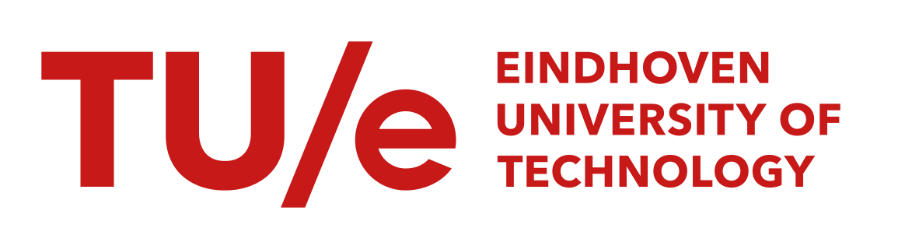 Prediction of Current Evolution in  W7-X Plasmas
Lucas van Ham
Supervisors: J.H.E. Proll, S. A. Lazerson
7/12/2023
2
Lucas van Ham |
Background: the rotational transform
Proper confinement of fusion plasmas requires a helical magnetic field!
Approach B: Stellarator
Approach A: Tokamak
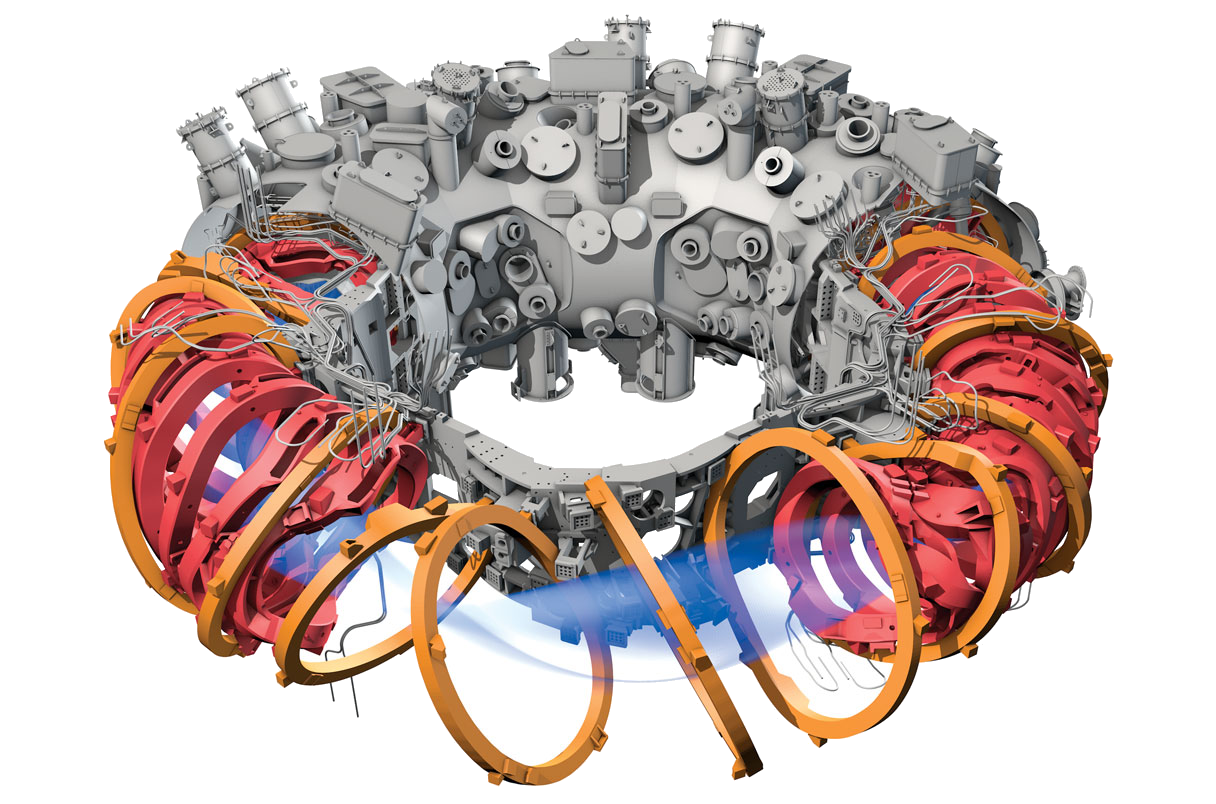 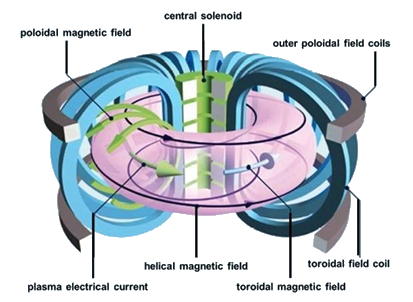 7/12/2023
Figures: Courtesy EUROfusion; Klinger, T. et al. Nucl. Fusion 59 (2019)
3
Lucas van Ham |
The rotational transform in W7-X
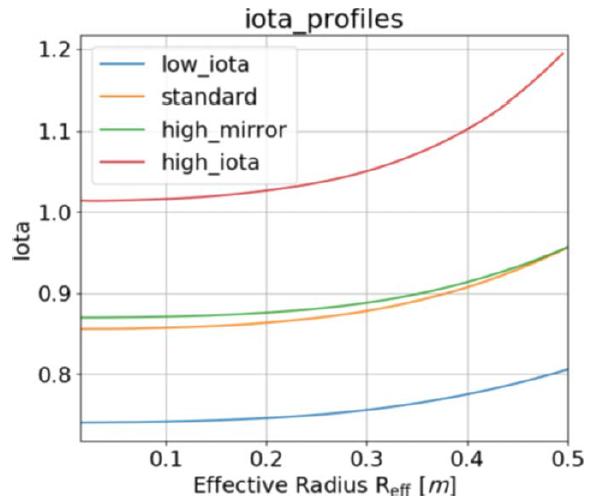 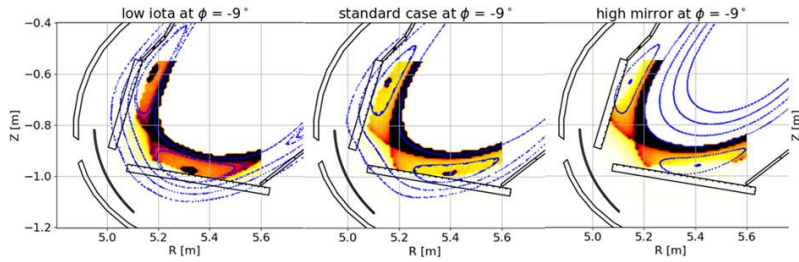 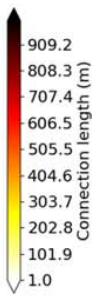 7/12/2023
Figures: Pedersen, T. et al. Plasma Phys. Control Fusion 61 (2019)
4
Lucas van Ham |
The rotational transform is dynamic
[Strand, P.I. & Houlberg, W.A. 2001 Phys. Plasmas 8 2782]
[Yu Gao et al 2019 Nucl. Fusion 59 106015]
Need for accurate source current models
7/12/2023
5
Lucas van Ham |
Currents evolve on inductive-resistive timescales
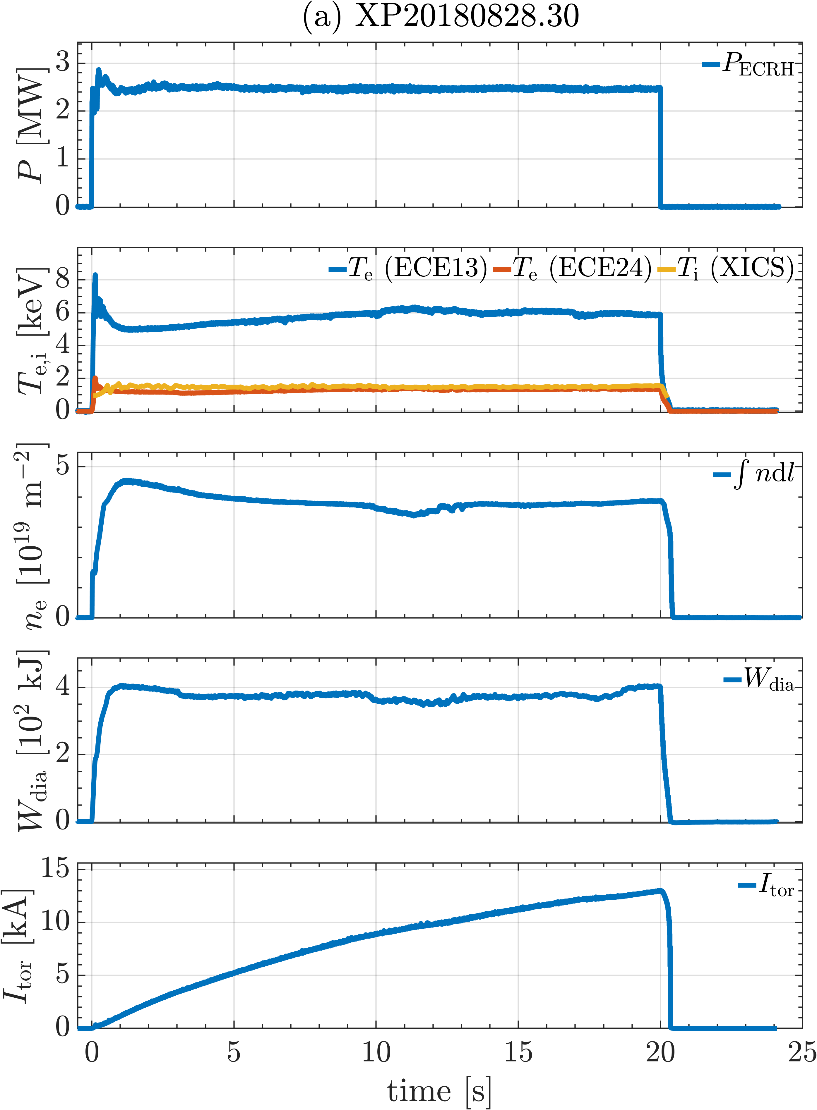 influences…
total current
magnetic field
influences…
bootstrap current
influences…
7/12/2023
6
Lucas van Ham |
The THRIFT code (1): System of equations
[Strand, P.I. & Houlberg, W.A. 2001 Phys. Plasmas 8 2782]
Issue: THRIFT not self-consistent
[Schmitt, J.C. PhD thesis (2011)]
7/12/2023
7
Lucas van Ham |
The THRIFT code (2): Solving system of equations
[Sauter, O. et al, Phys. Plasmas 6, 2834-2839 (1999)]
[Hirshman, S.P. & Whitson, J.C. Phys. Fluids 26, 3553 (1983)]
7/12/2023
8
Lucas van Ham |
Flow of THRIFT
Experiment
THRIFT
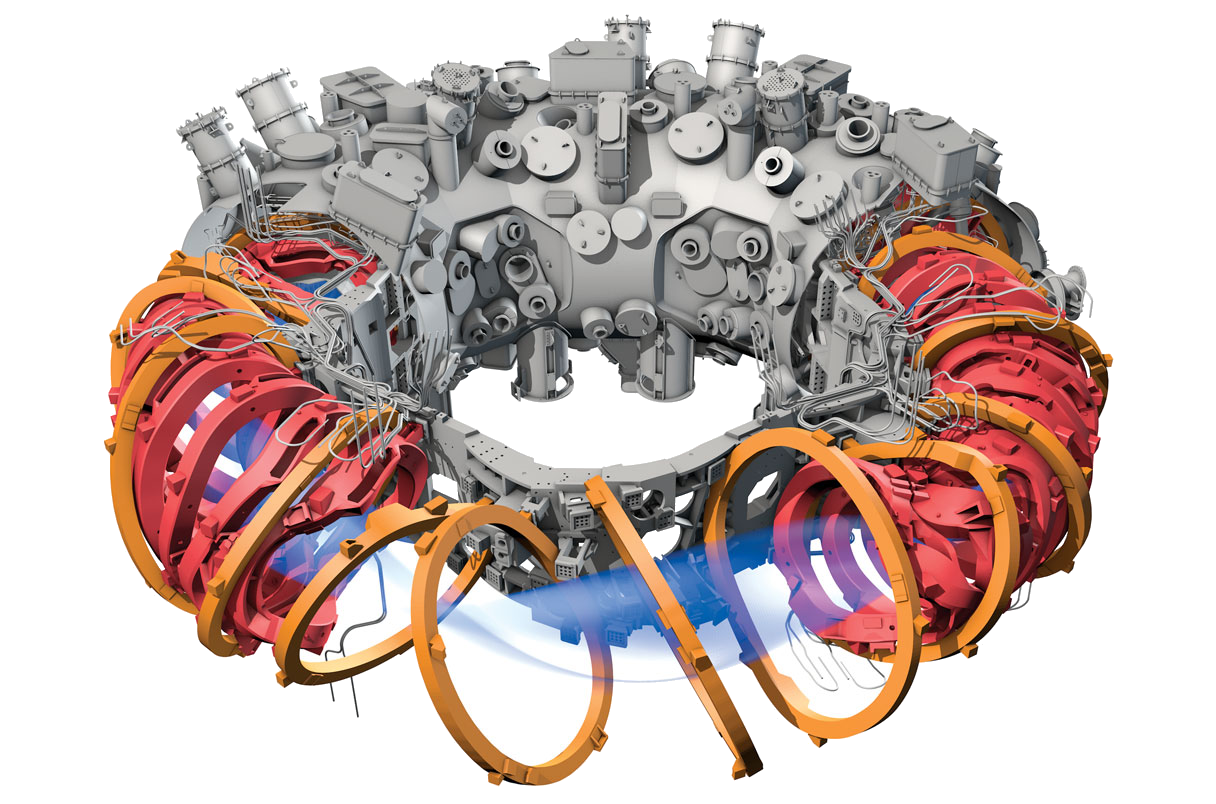 update equilibrium
source current codes
false
true
next time step
Picard loop
time loop
7/12/2023
9
Lucas van Ham |
Verifying the THRIFT implementation
[Mikkelsen, D.R.  Phys. Fluids B 1 (1989)]
7/12/2023
10
Lucas van Ham |
Verification results
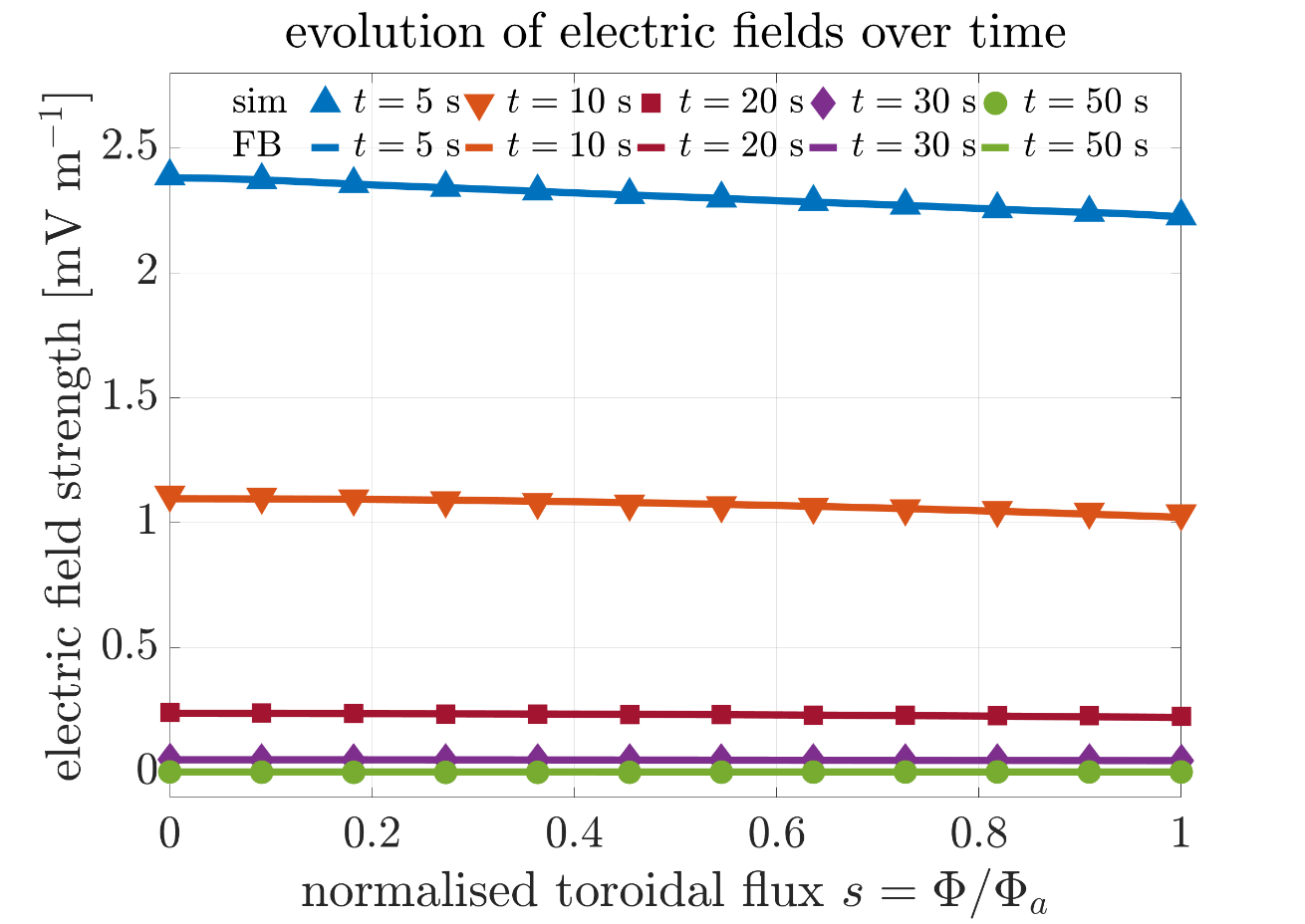 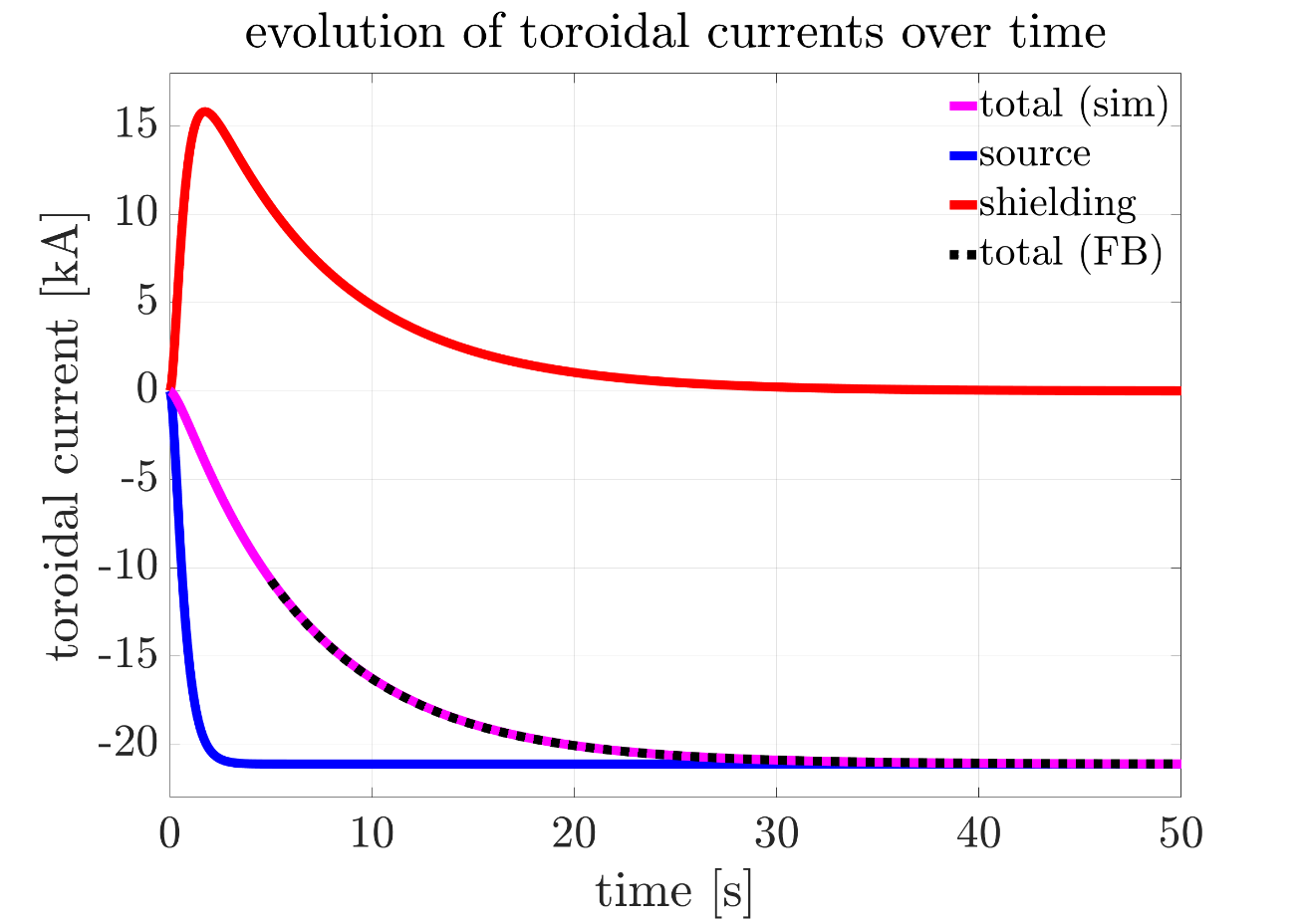 Agreement between predicted and simulation results

Verification successful
7/12/2023
11
Lucas van Ham |
Applying THRIFT to W7-X
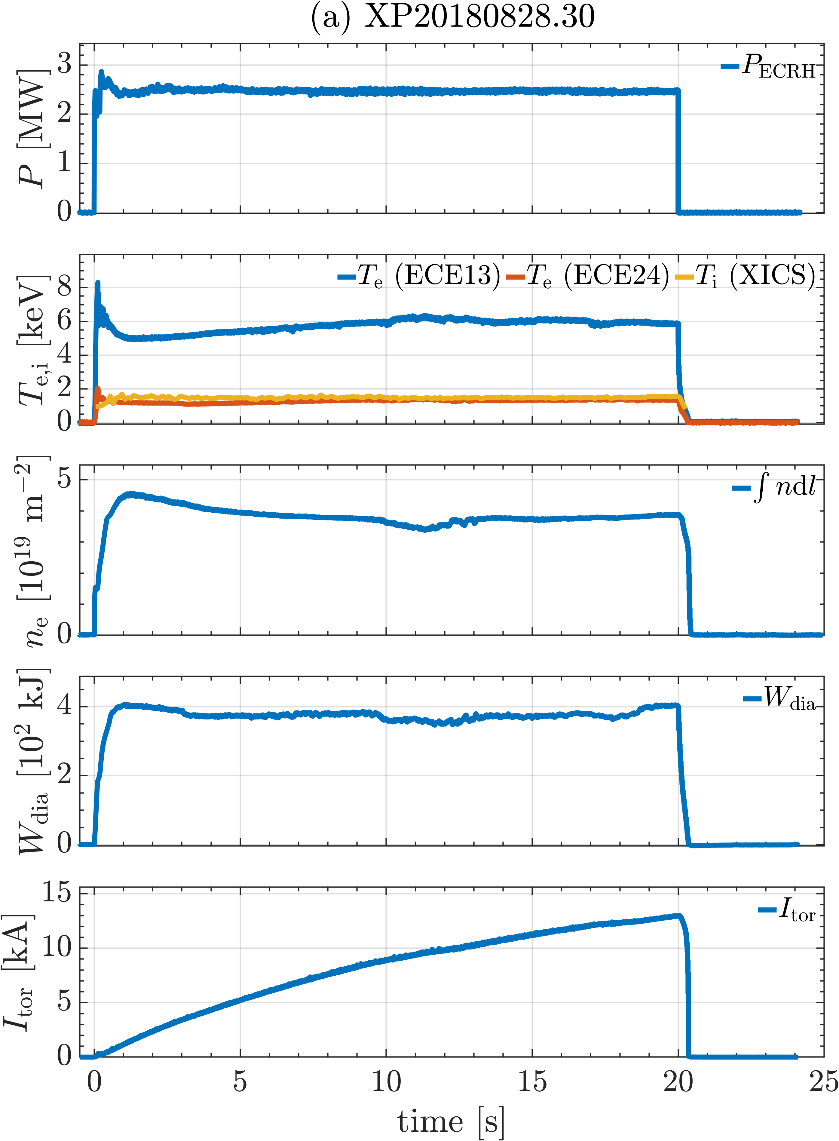 7/12/2023
12
Lucas van Ham |
Comparing simulated and measured currents
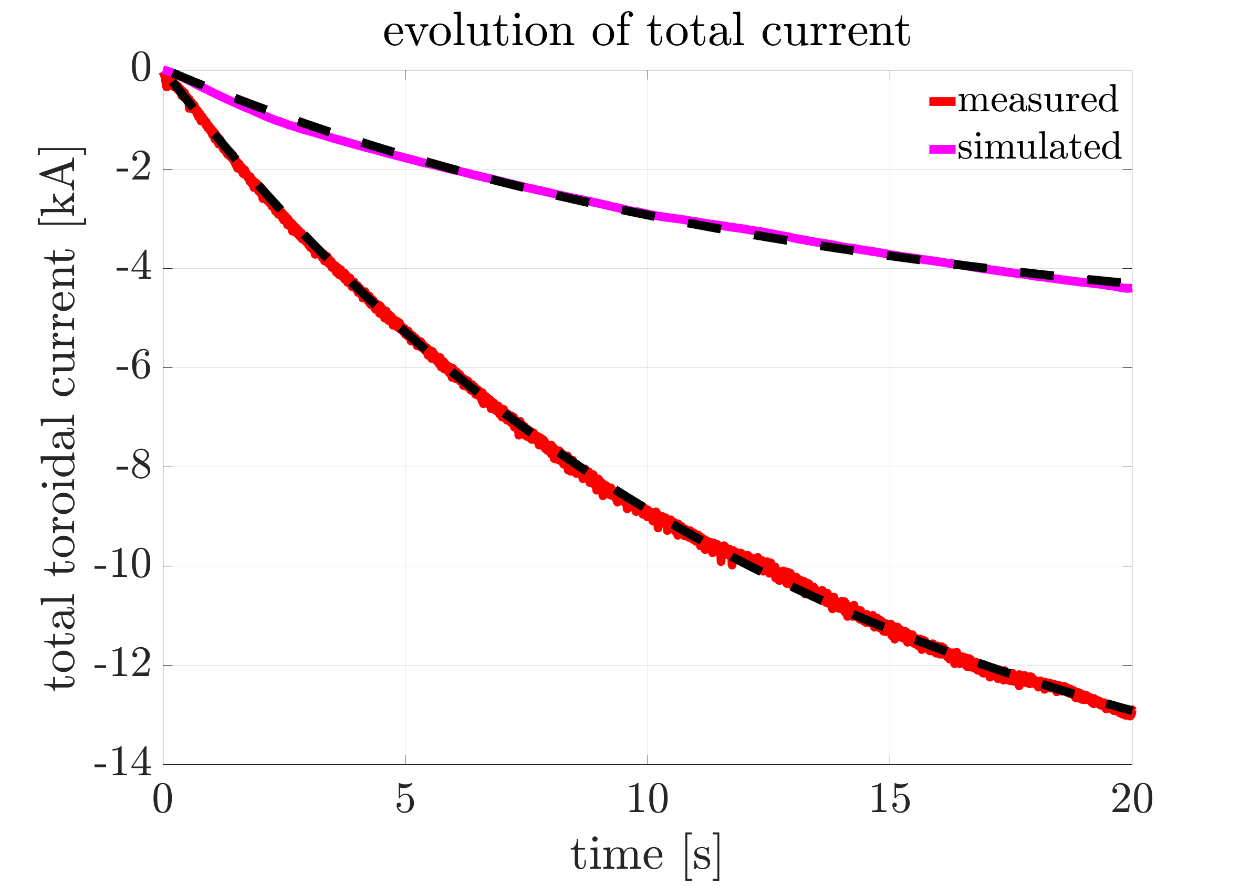 7/12/2023
13
Lucas van Ham |
Applicability of BOOTSJ
mono-energetic bootstrap current coefficient (standard-iota)
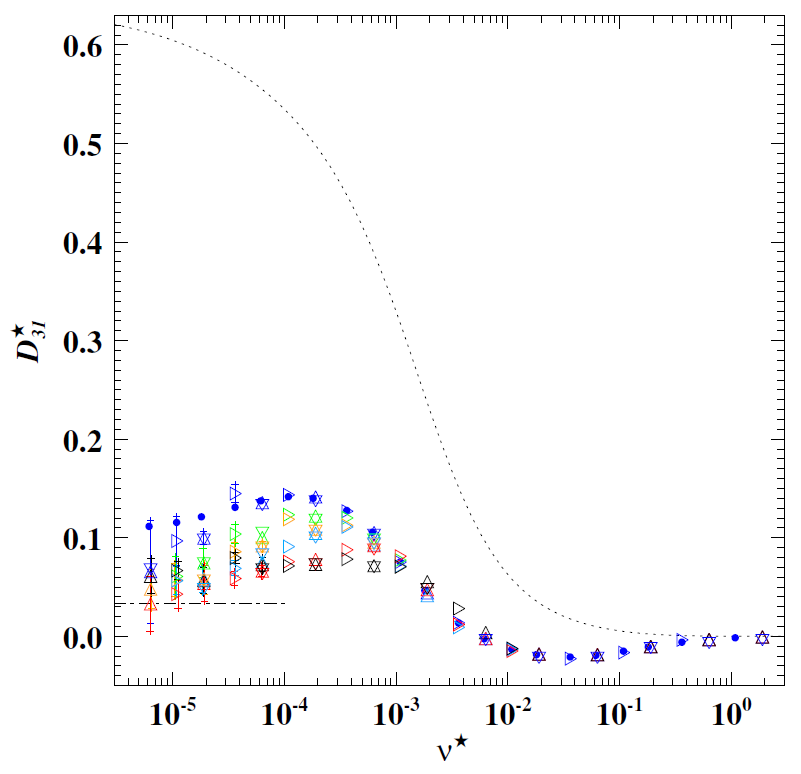 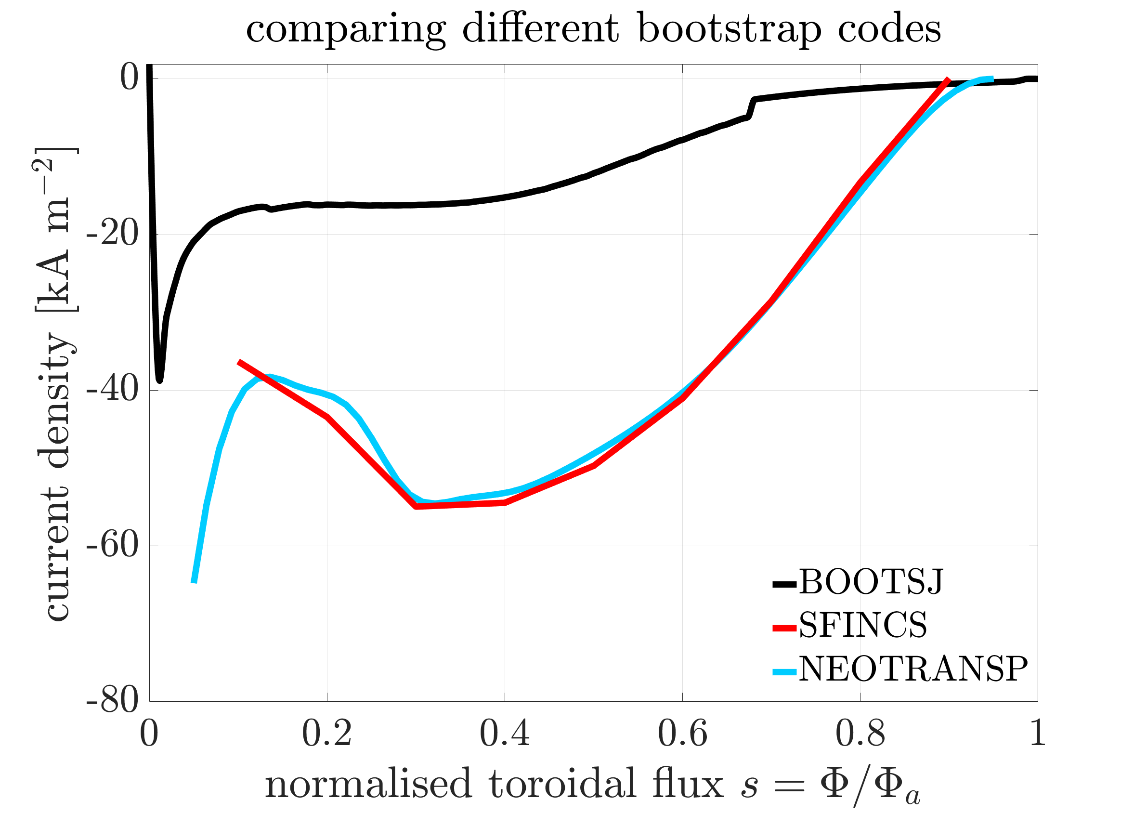 collisionless limit
Figure: Beidler C.D. et al. Nucl. Fusion 51 (2011) 076001
7/12/2023
14
Lucas van Ham |
Edge temperature and edge resistivity
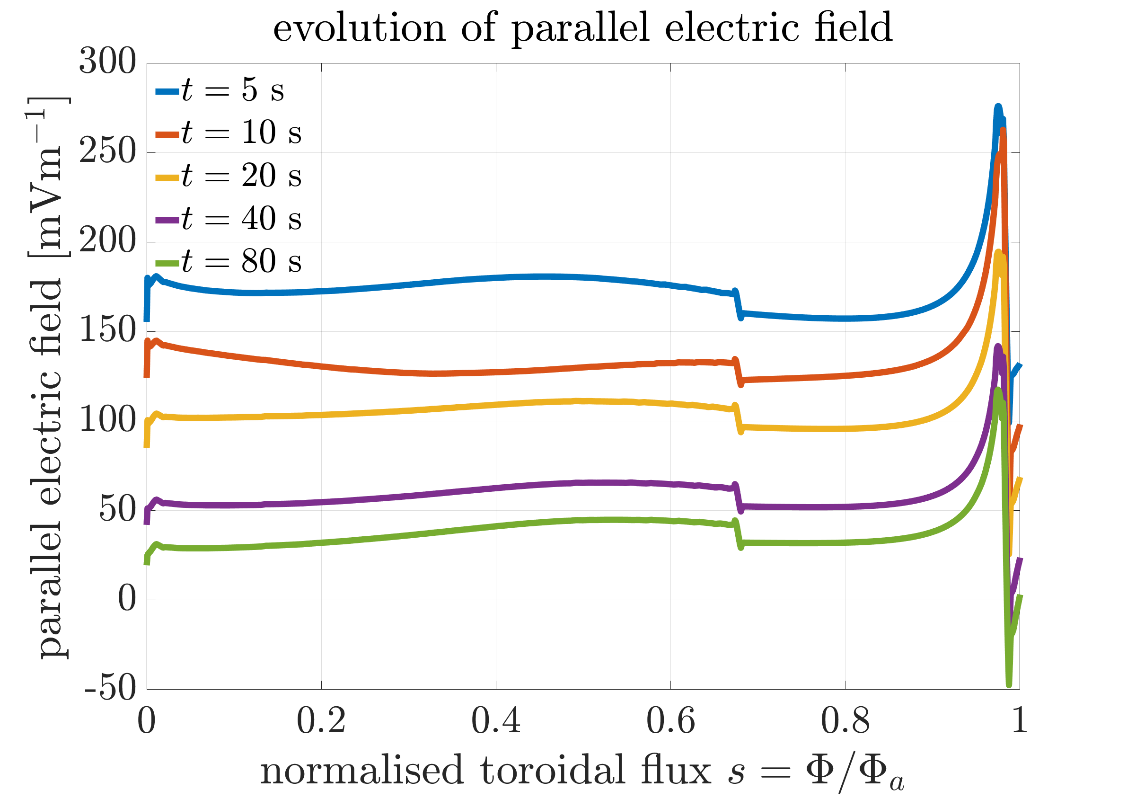 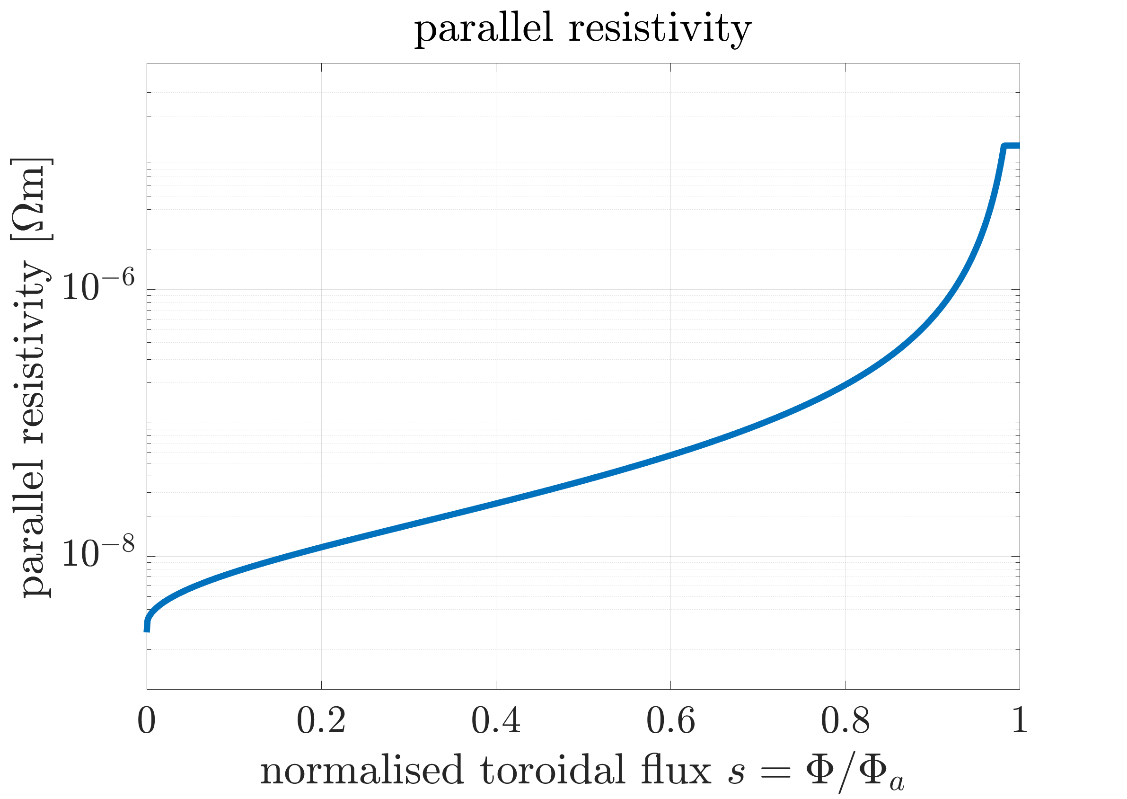 Limitation on minimum edge temperature used by THRIFT
7/12/2023
15
Lucas van Ham |
Comparisons for other cases
(B)
(A)
(C)
(low-iota)
(low-iota,
 reversed
 field)
(standard-iota)
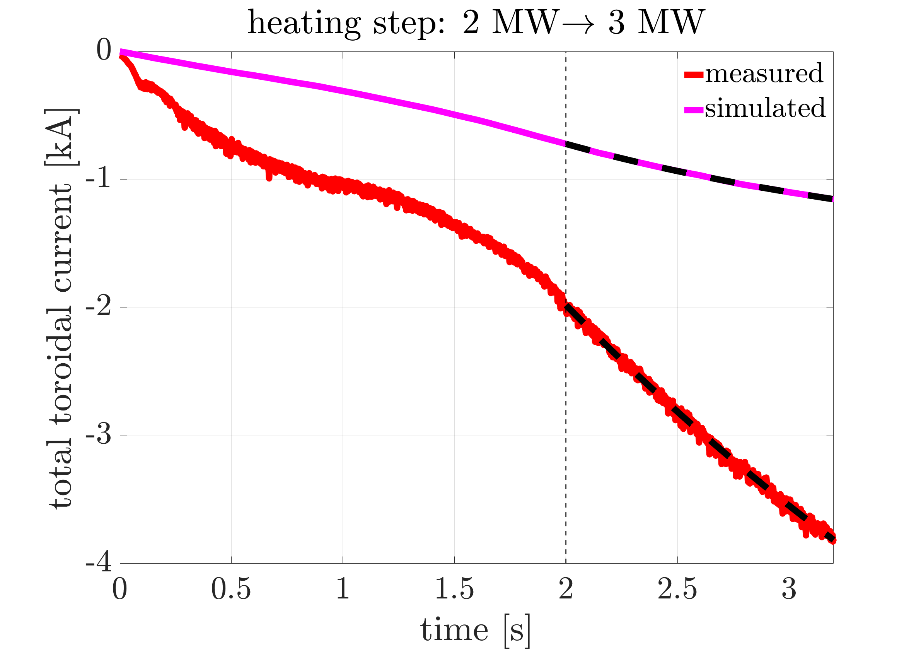 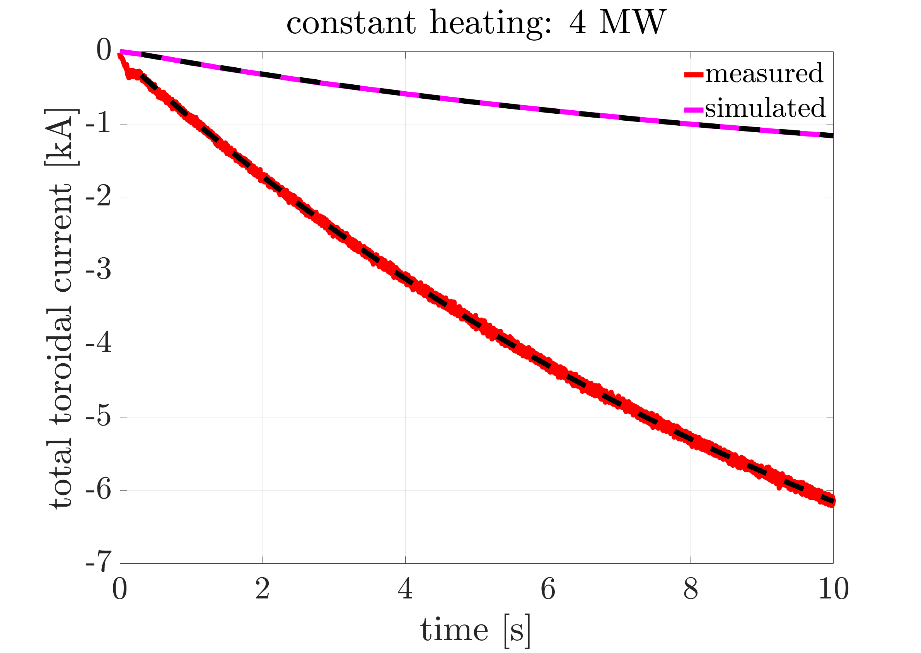 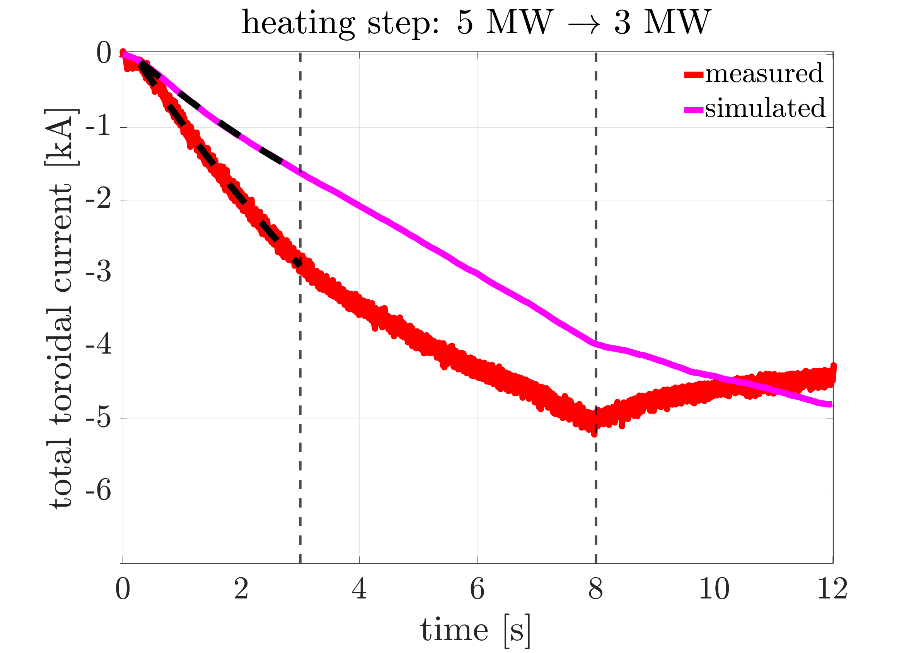 C2
C1
experimental and simulation uncertainties from fitting
7/12/2023
16
Lucas van Ham |
Current “acceleration” with ECCD
[Yu Turkin et al, Fusion Sci. Technol. 50, 387-394 (2006)]
7/12/2023
17
Lucas van Ham |
Results for ECCD Scenarios
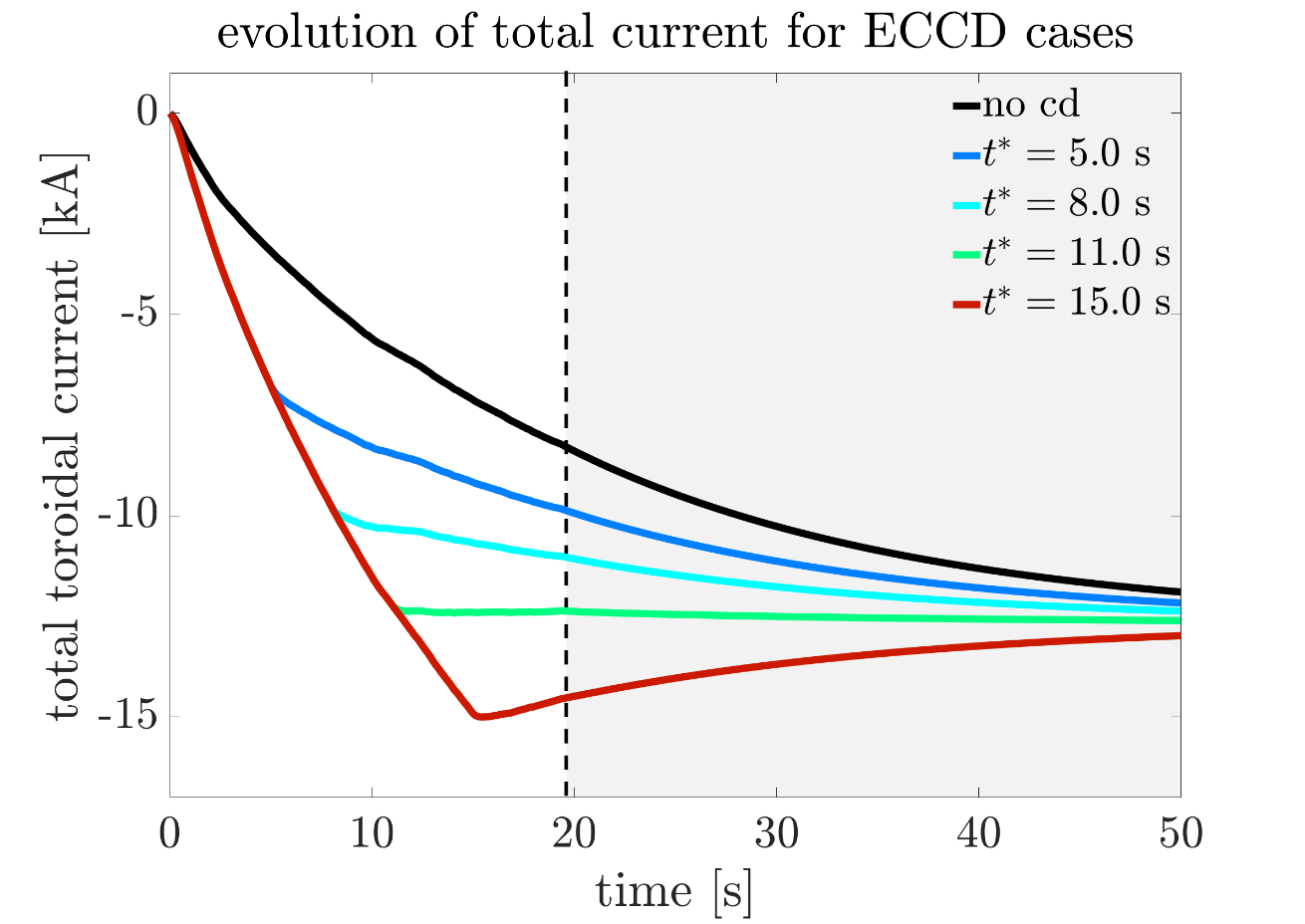 Changes in behaviour of current evolution due to changes in source currents captured by THRIFT
7/12/2023
18
Lucas van Ham |
Conclusion
7/12/2023
19
Lucas van Ham |
Overviews of other cases
(A)
(B)
(C)
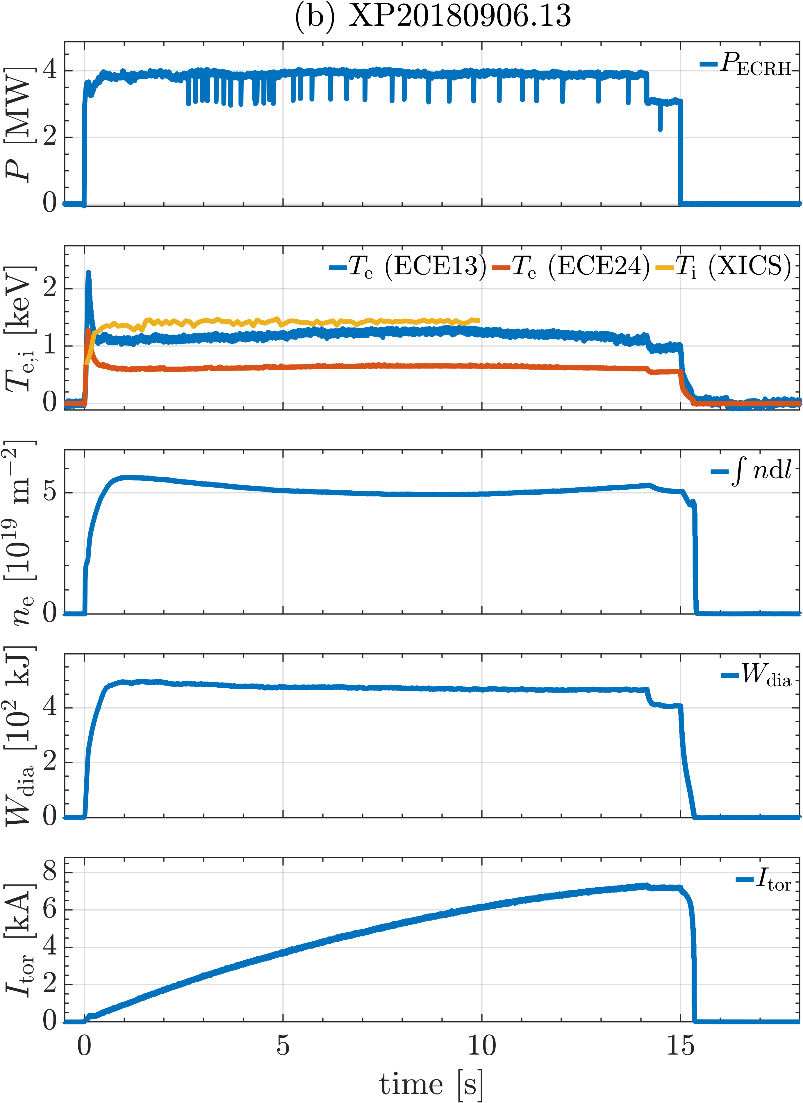 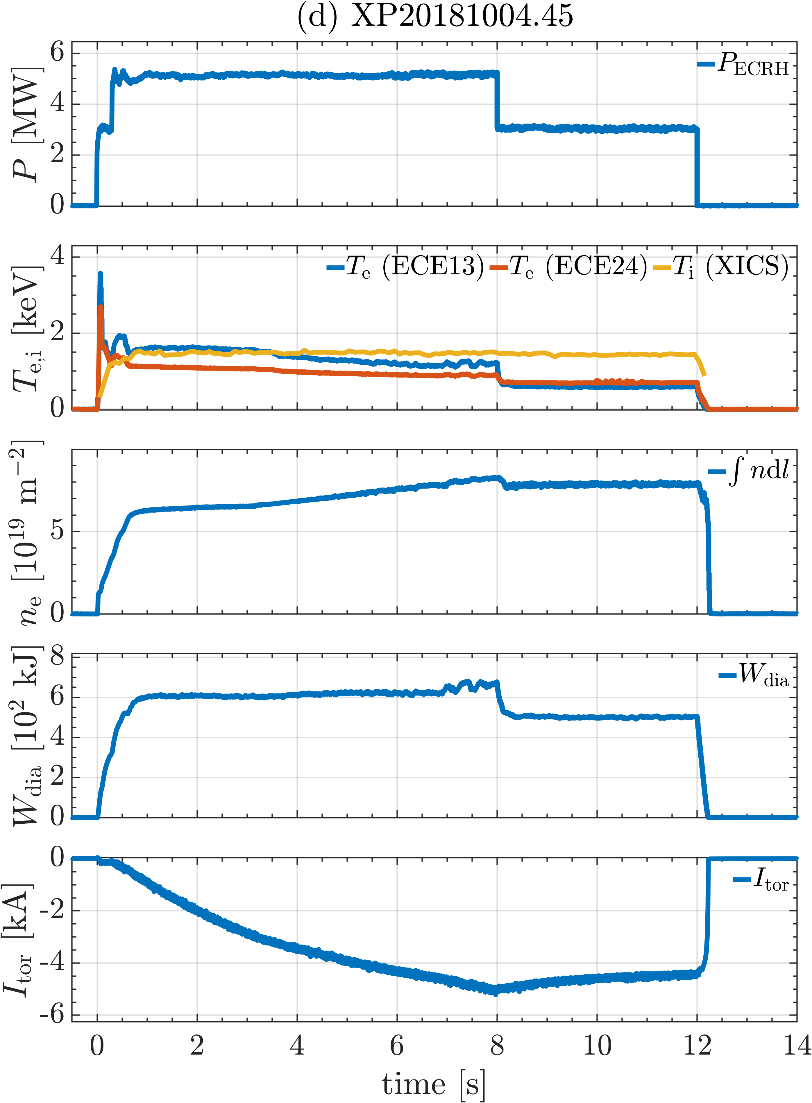 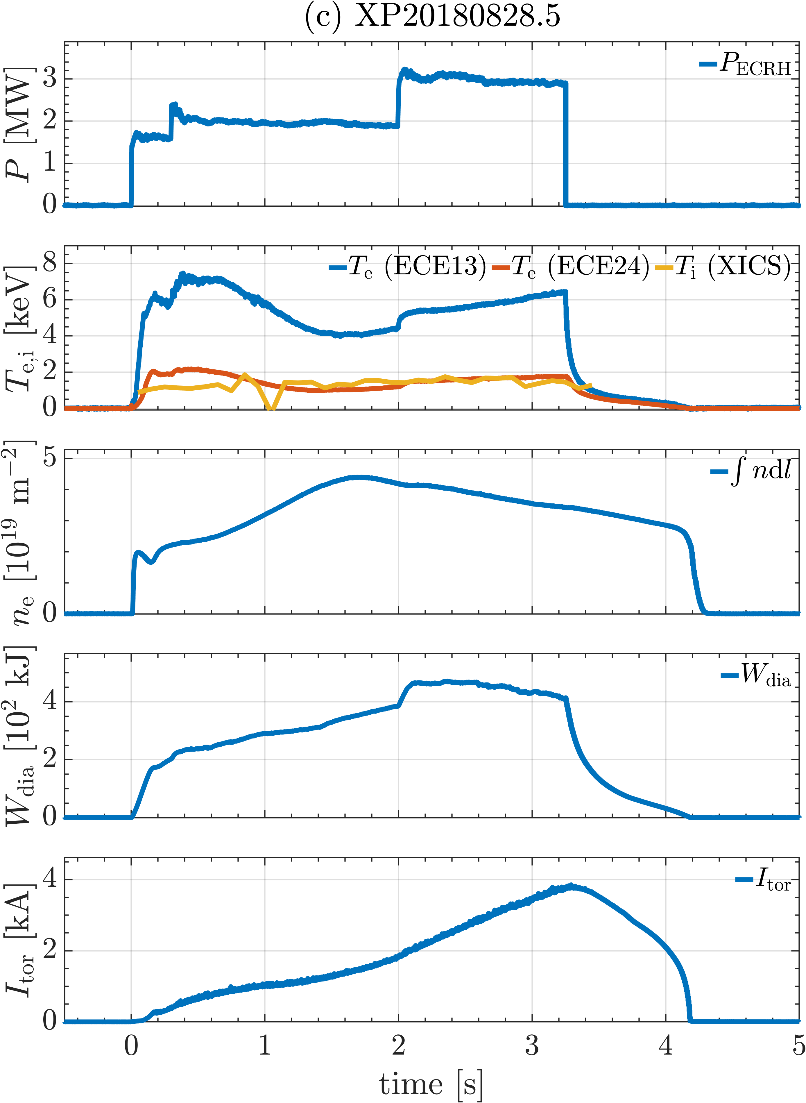 stable
step-down
step-up
7/12/2023
20
Lucas van Ham |
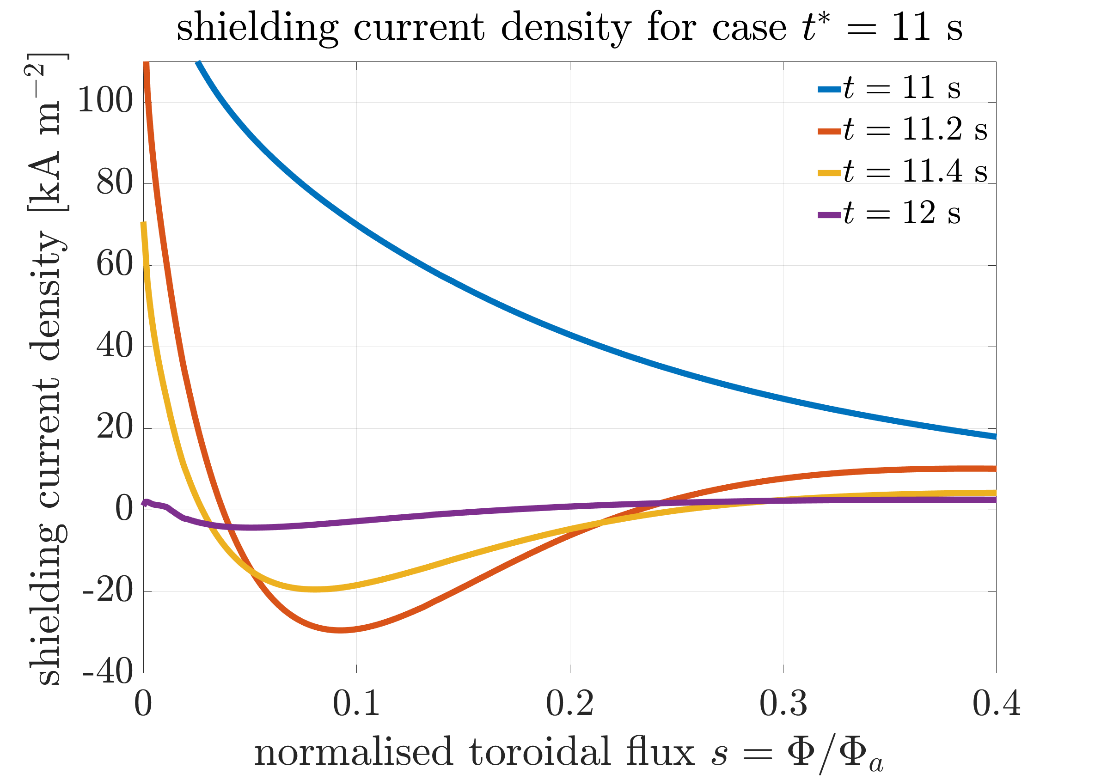 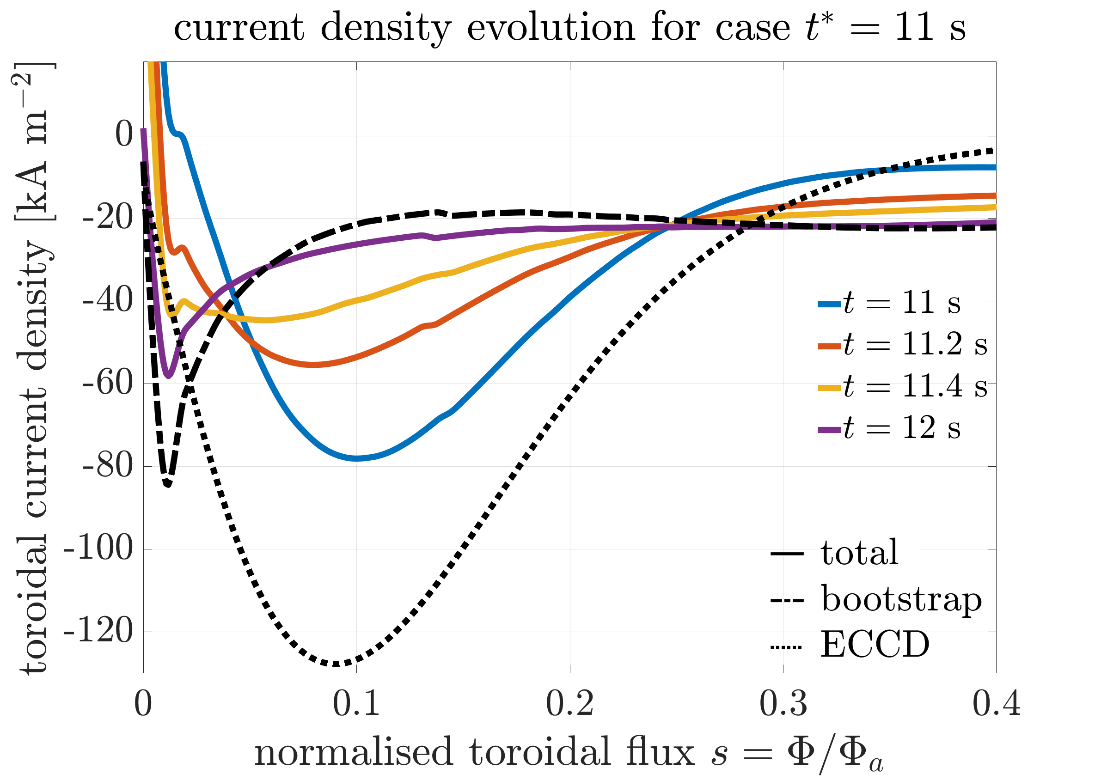 7/12/2023
21
Lucas van Ham |